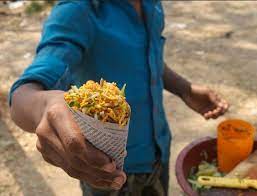 করোনা সচেতনতাঃ -
১।স্বাস্থ্য-সুরক্ষা বিধি অনুশীলন কর 
২। মাস্ক পর,  সেবা নাও 
৩। সামাজিক দূরত্ব বজায় রাখ
আজকের ক্লাসে সবাইকে সু-স্বাগত
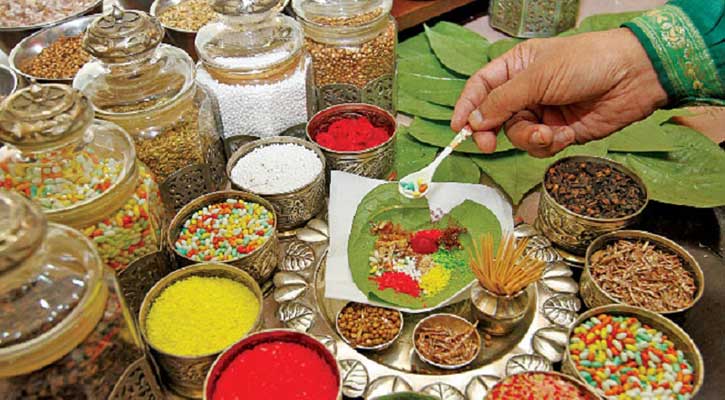 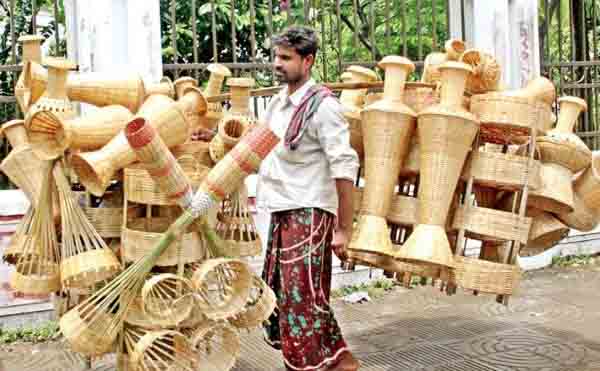 পরিচিতি
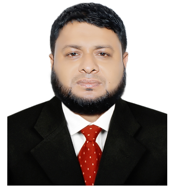 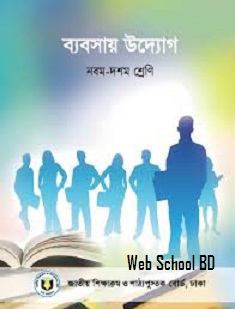 মোহাম্মদ ইকবাল মিয়া 
সহঃ শিঃ ( ব্যবঃ শিক্ষা) 
পলাশ পাইলট উচ্চ বিদ্যালয় 
পলাশ, নরসিংদী । 
মোবাঃ ০১৭১৭৬৪৯৯৩২
বিষয়ঃ  ব্যবসায় উদ্যোগ  
 শ্রেণীঃ ৯ম/১০ম
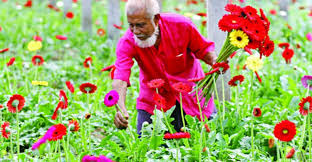 ফুলের চাষ
ক্লাব স্থাপন
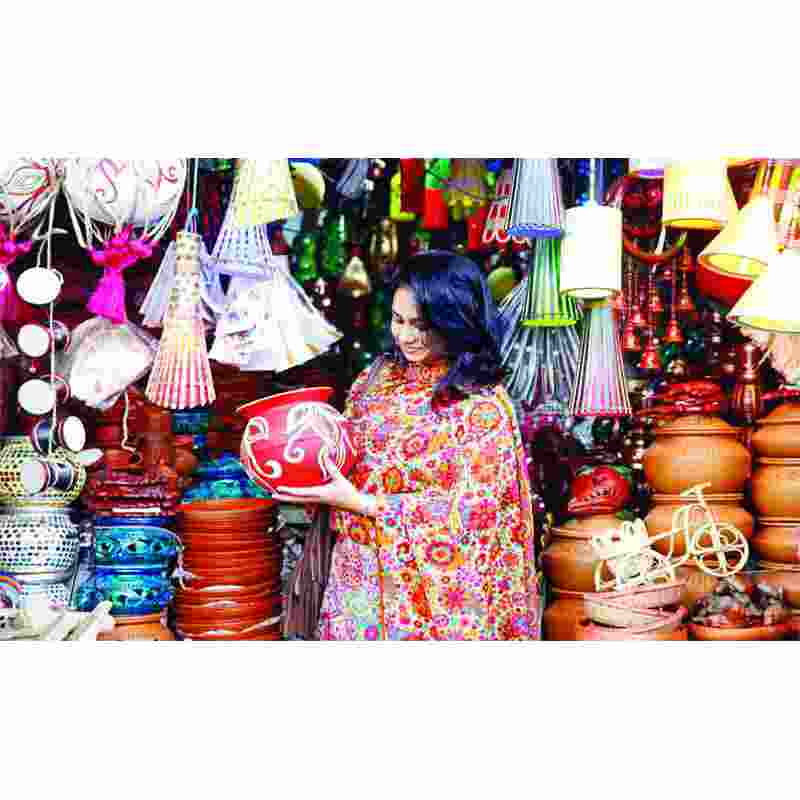 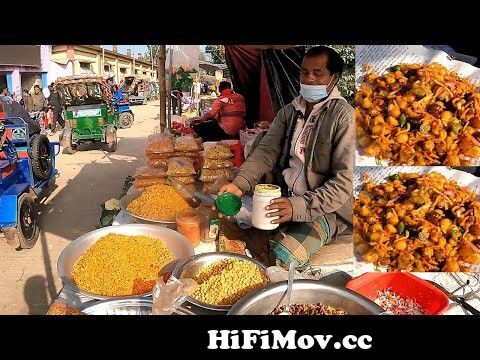 মুড়ি বিক্রয়
বেত শিল্প
তাহলে আজকের পাঠ
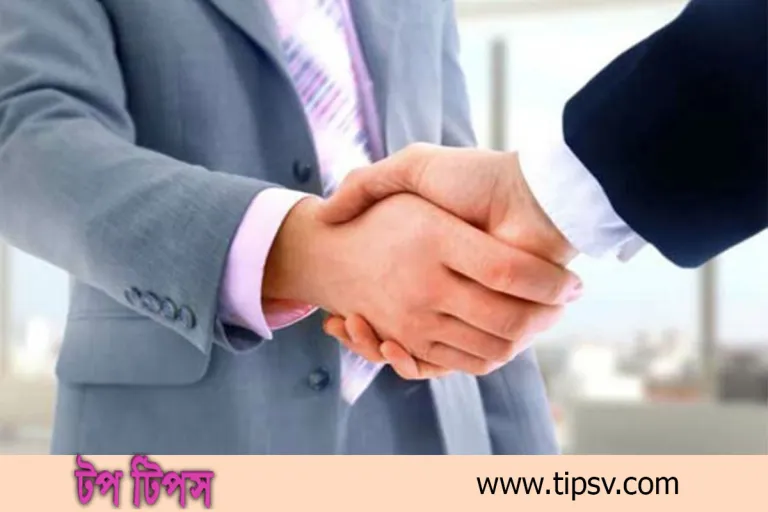 পার্ট -০২ 
অধ্যায়ঃ ২য়
সময়ঃ ৫০ মিনিট 
তারিখঃ 23/০7/২০২২
ব্যবসায় উদ্যোগ ও উদ্যোক্তা
শিখন ফল
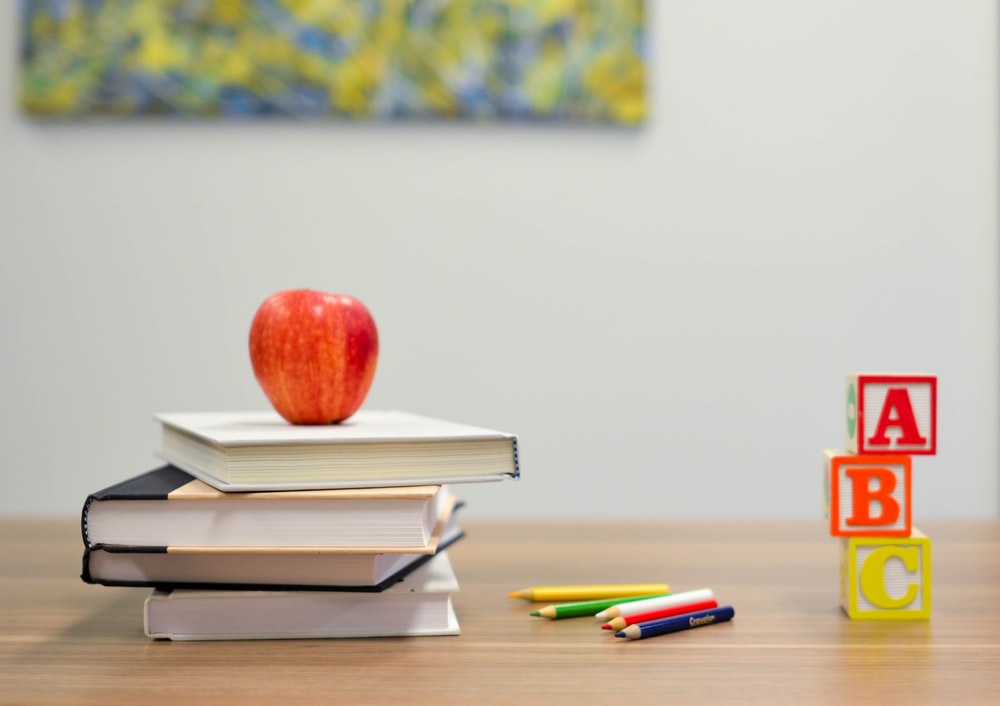 এই পাঠ শেষে শিক্ষার্থীরা . . .
> উদ্যোগ ও  ব্যবসায় উদ্যোগের ধারণা ব্যাখ্যা করতে পারবে; 
> ব্যবসায় উদ্যোগ গড়ে উঠার অনুকুল পরিবেশ বর্ণনা করতে পারবে; 
> ব্যবসায় উদ্যোগের  বৈশিষ্ট  ও  কার্যাবলি বর্ণনা করতে পারবে।
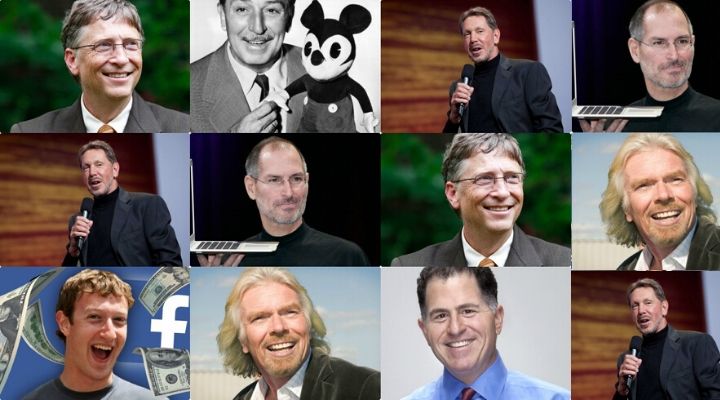 বিশ্ব সহ বাংলাদেশের সফল উদ্যোক্তা
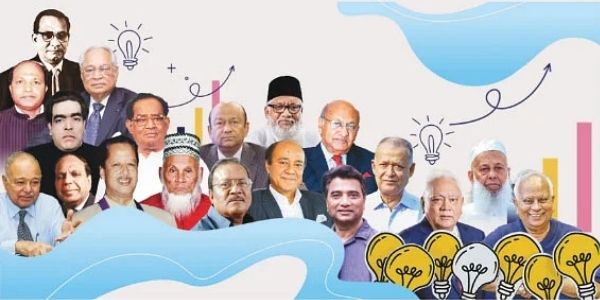 একক কাজ
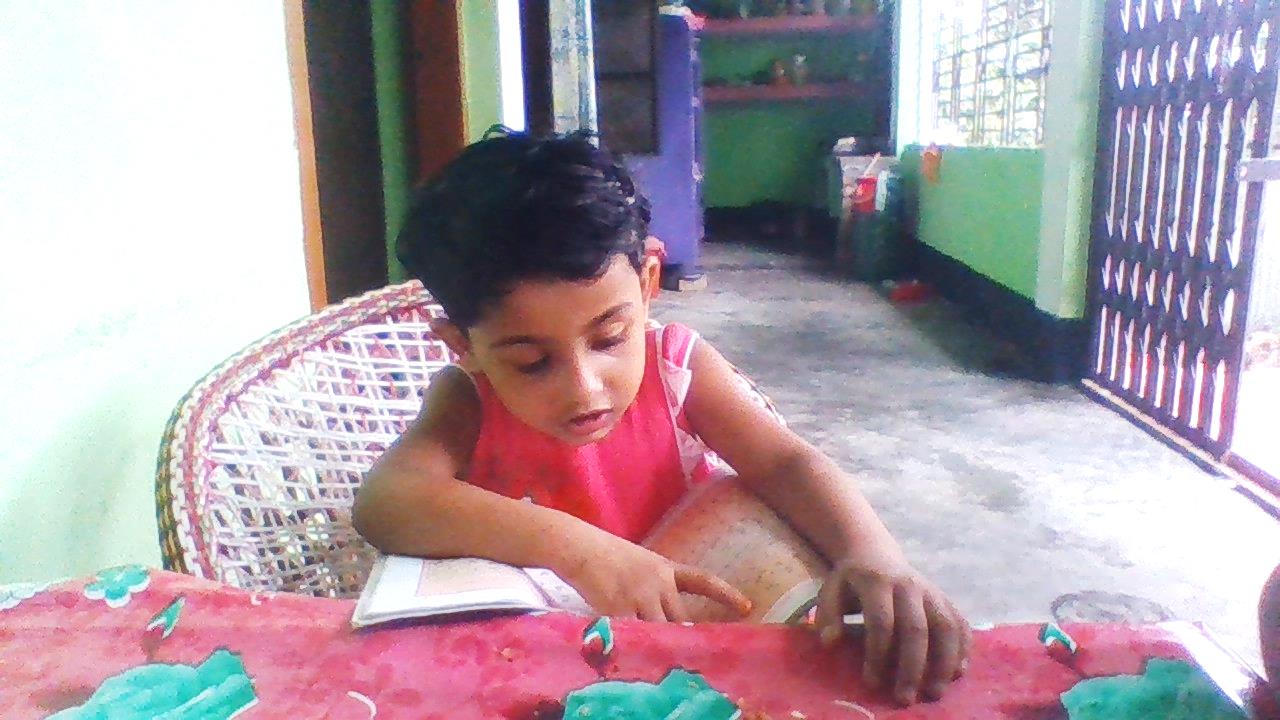 # বাংলাদেশের সবচেয়ে জনপ্রিয় কয়েকজন উদ্যোক্তার নাম বল  ?  
					সময়ঃ ০১ মিনিট
উত্তরঃ জহিরুল ইসলাম, কামাল কাদির ,ডঃ মুহাম্মদ ইউনুস, ইত্যাদি
ব্যবসায়ে সফলতার উপায়
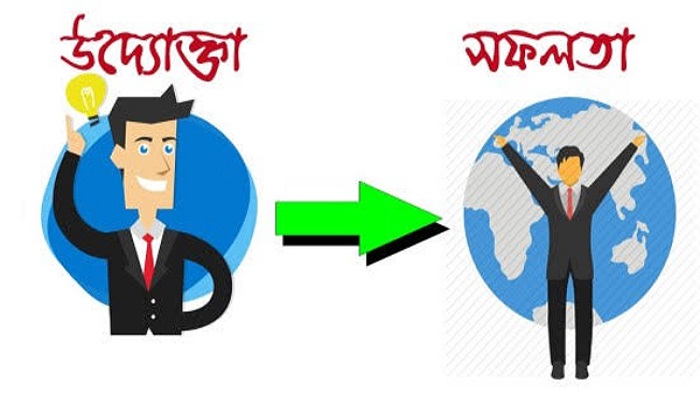 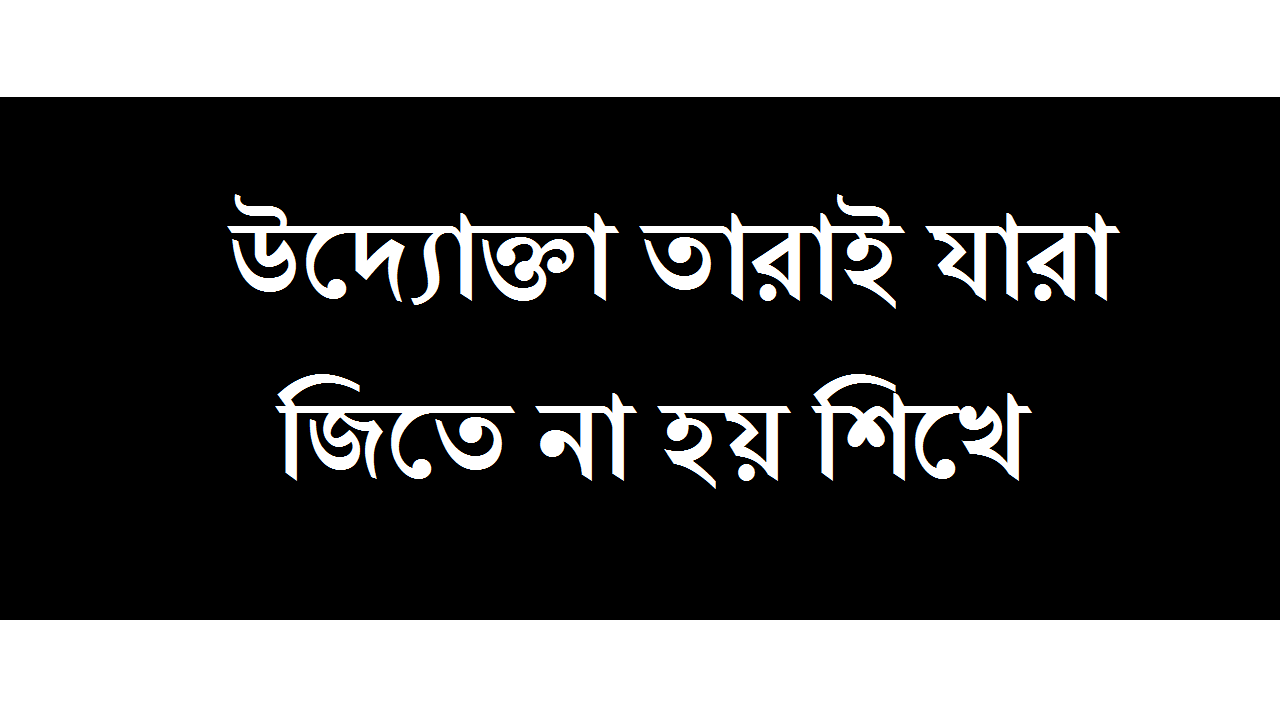 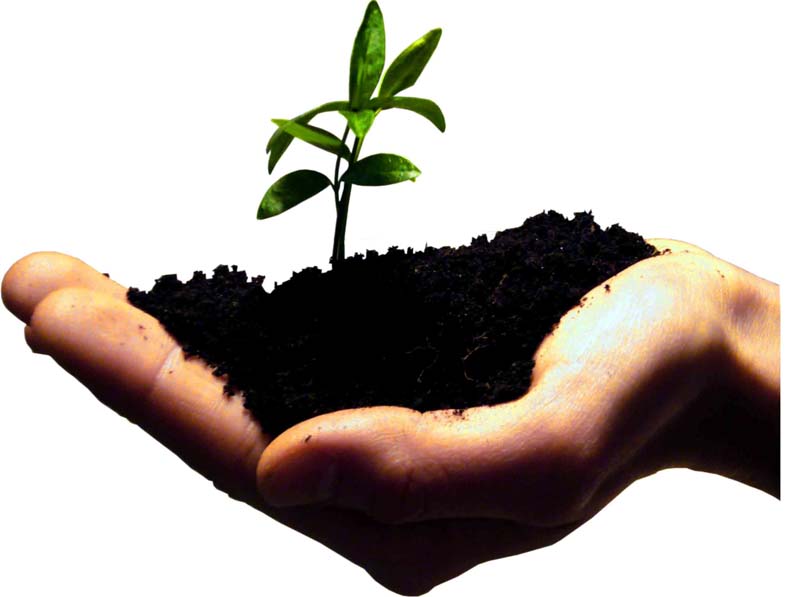 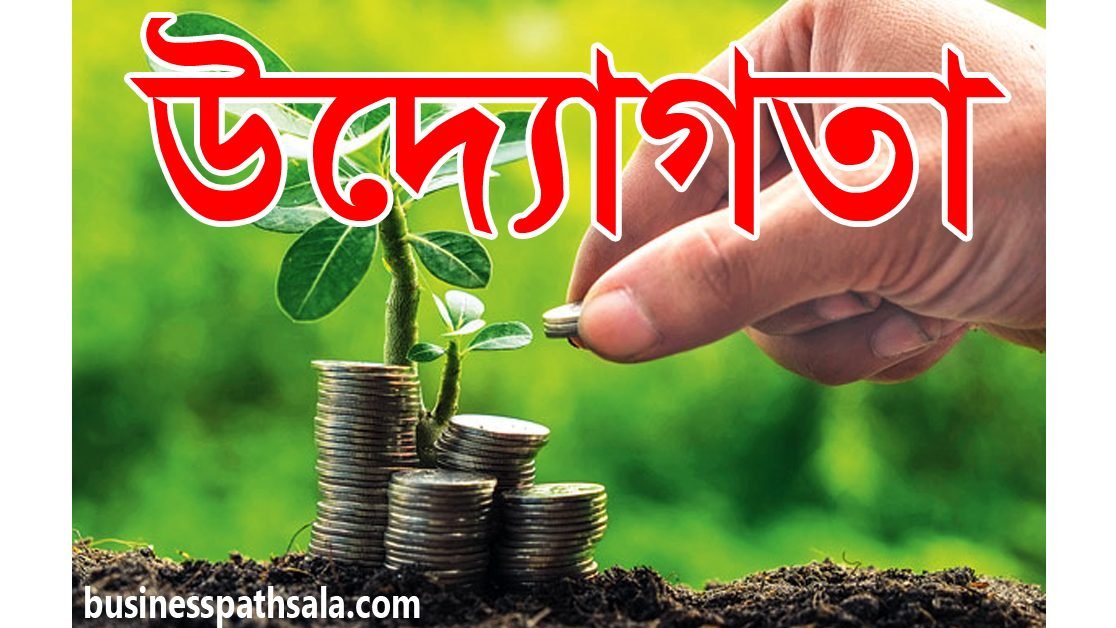 জোড়ায় কাজ
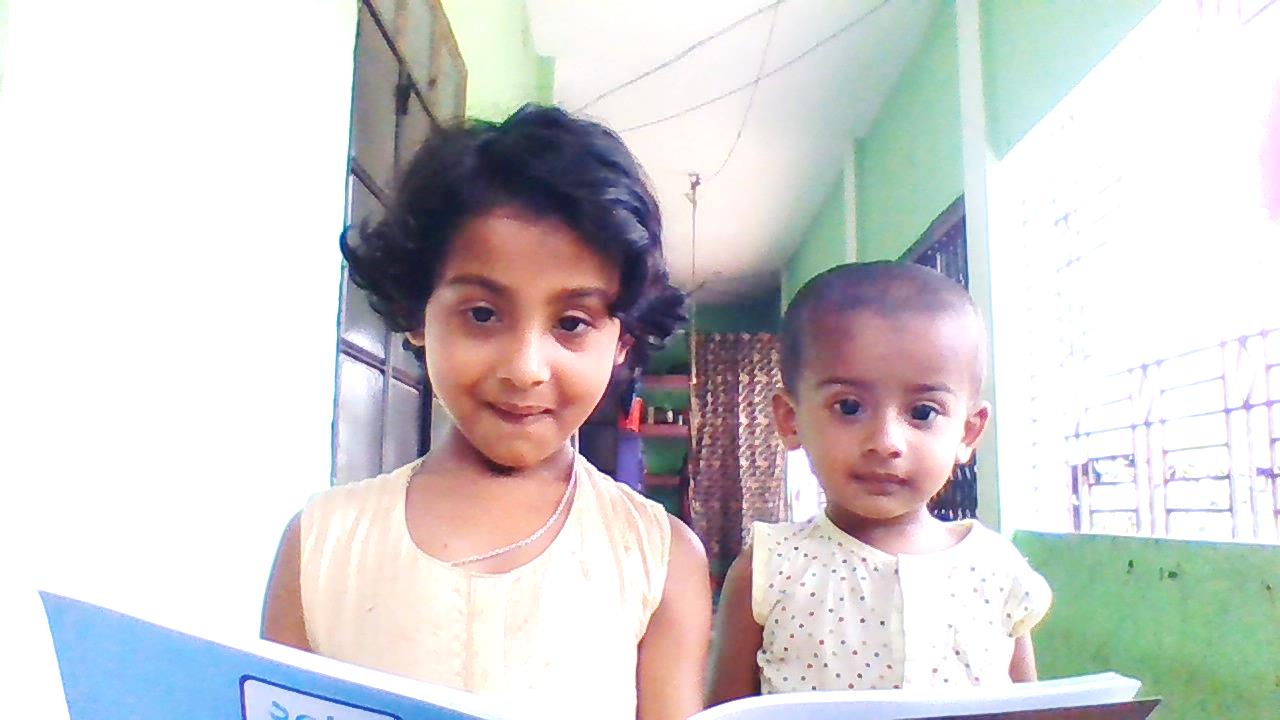 ১। একজন সফল উদ্যোগতাকে কী বেশী থাকতে হয়? 
২। ব্যবসায়ের মূলধন সংগ্রহ করে কে? 
						সময়ঃ ০৫ মিনিট 

উত্তরঃ ১। ধৈর্য ২। মালিক বা উদ্যোগতা
সফল উদ্যোগতার গুনাবলী
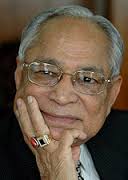 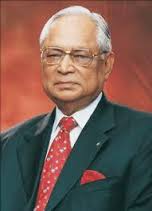 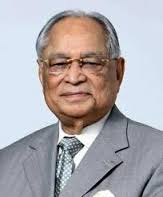 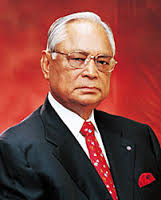 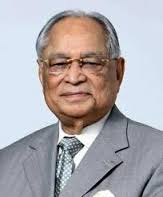 দলীয় কাজ
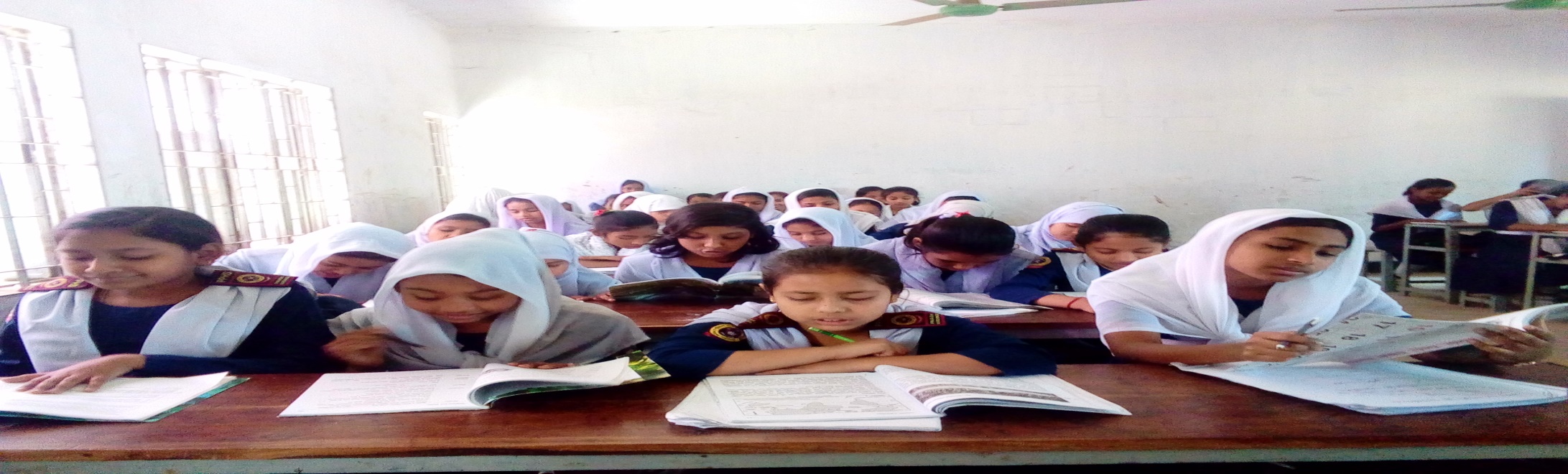 ১। কর্ম প্রচেষ্টাকে কী বলে? 
২। পূর্বানুমান কী ? 
৩। উদ্যোগতার ইংরেজী প্রতিশব্দ কী? 
						সময়ঃ ০৮ মিনিট 

উত্তরঃ ১। উদ্যোগ ২। ভবিষ্যতের  দূরদর্ষিতার গুন ৩। Entrepreneurship
মূল্যায়ন
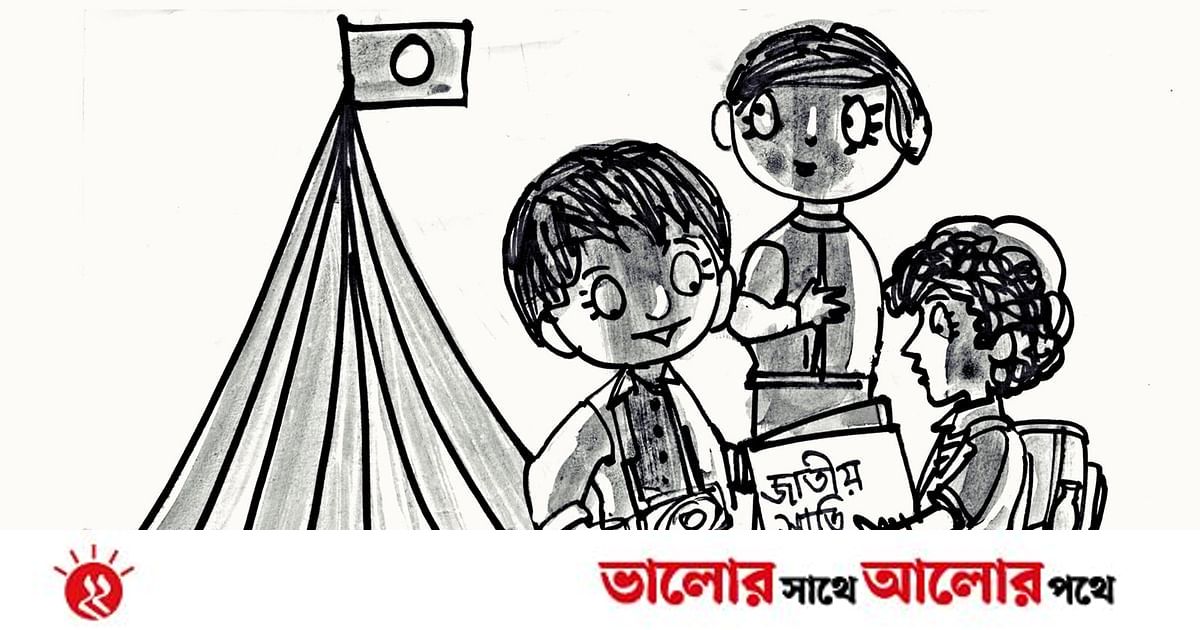 ১। একজন সফল উদ্যোগতাকে কী বেশী থাকতে হয়? 
২। ব্যবসায়ের মূলধন সংগ্রহ করে কে? 
৩। একজন সফল নারী উদ্যোগতার নাম বল? 
৪। পূর্বানুমান কী ? 
৫। গ্রামীন ব্যাংকের প্রতিষ্ঠাতার নাম কী ?
বাড়ির কাজ
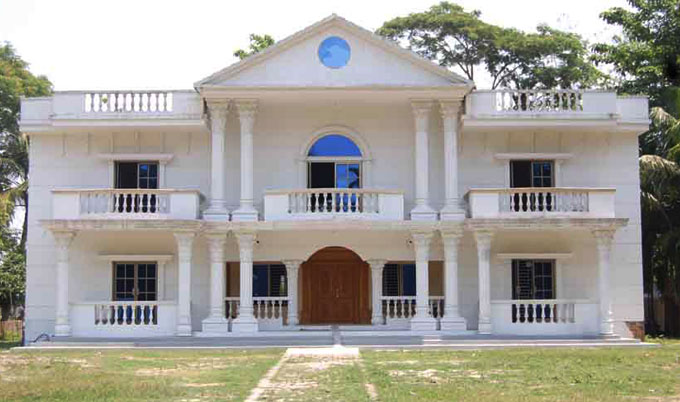 একজন সফল উদ্যোগতার গুনাবলী  গুলো লিখে নিয়ে আসবে।
আজকের ক্লাস টি দেখার জন্য সবাইকে ধন্যবাদ
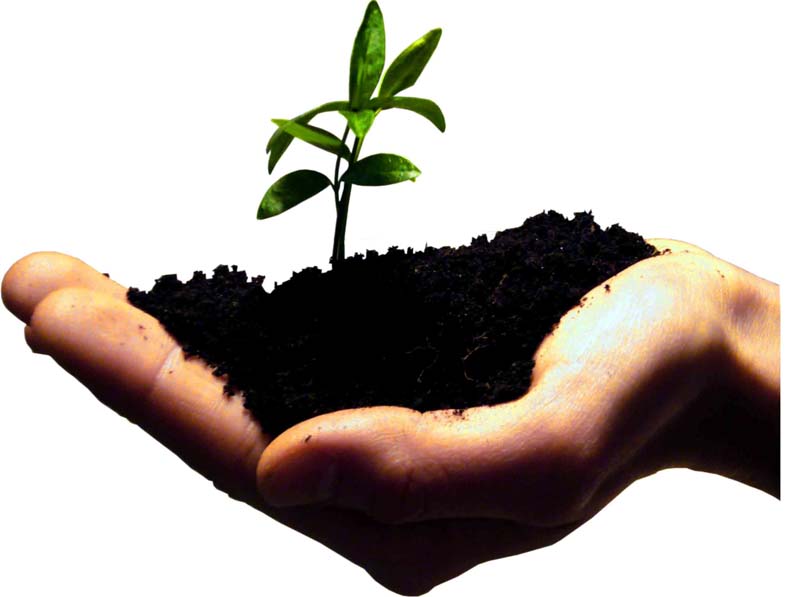 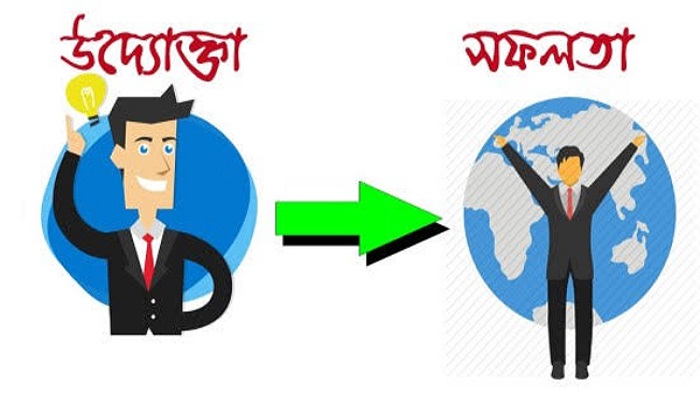